Filtering Approaches for Real-Time Anti-Aliasing
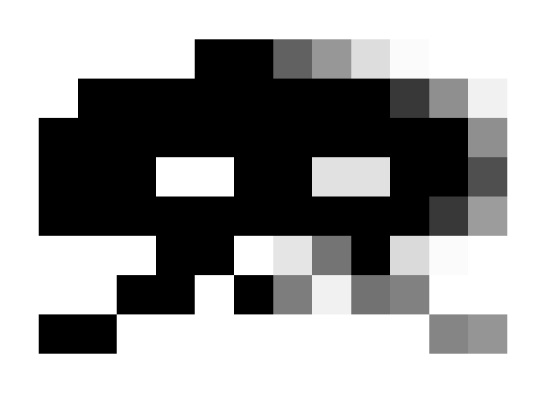 http://www.iryoku.com/aacourse/
SRAA: Subpixel Reconstruction Anti-Aliasing
Morgan McGuire1       Matthäus Chajdas2    Sergey Puchin    Miguel Sainz    David Luebke
NVIDIA
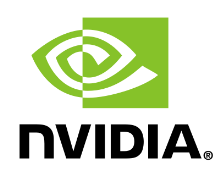 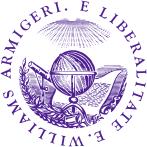 Also affiliated with: (1) Williams College (2) Technische Universität München
[Speaker Notes: If you learn one thing in this course, it should not be about SRAA.  It should be …]
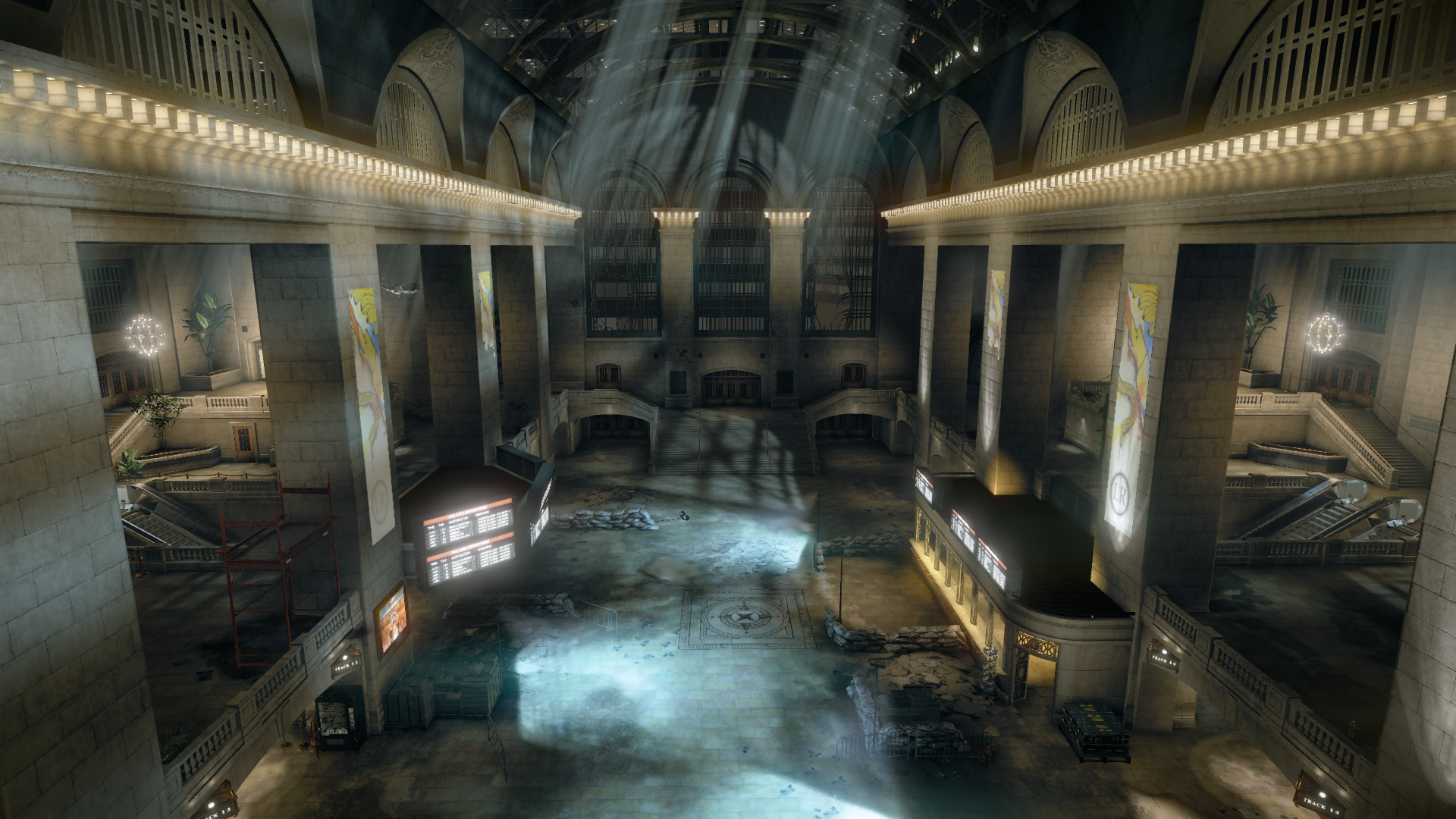 SRAA result
Data courtesy of Crytek from Crysis 2
[Speaker Notes: I’ll zoom in on two areas with features on the order of one pixel thick.]
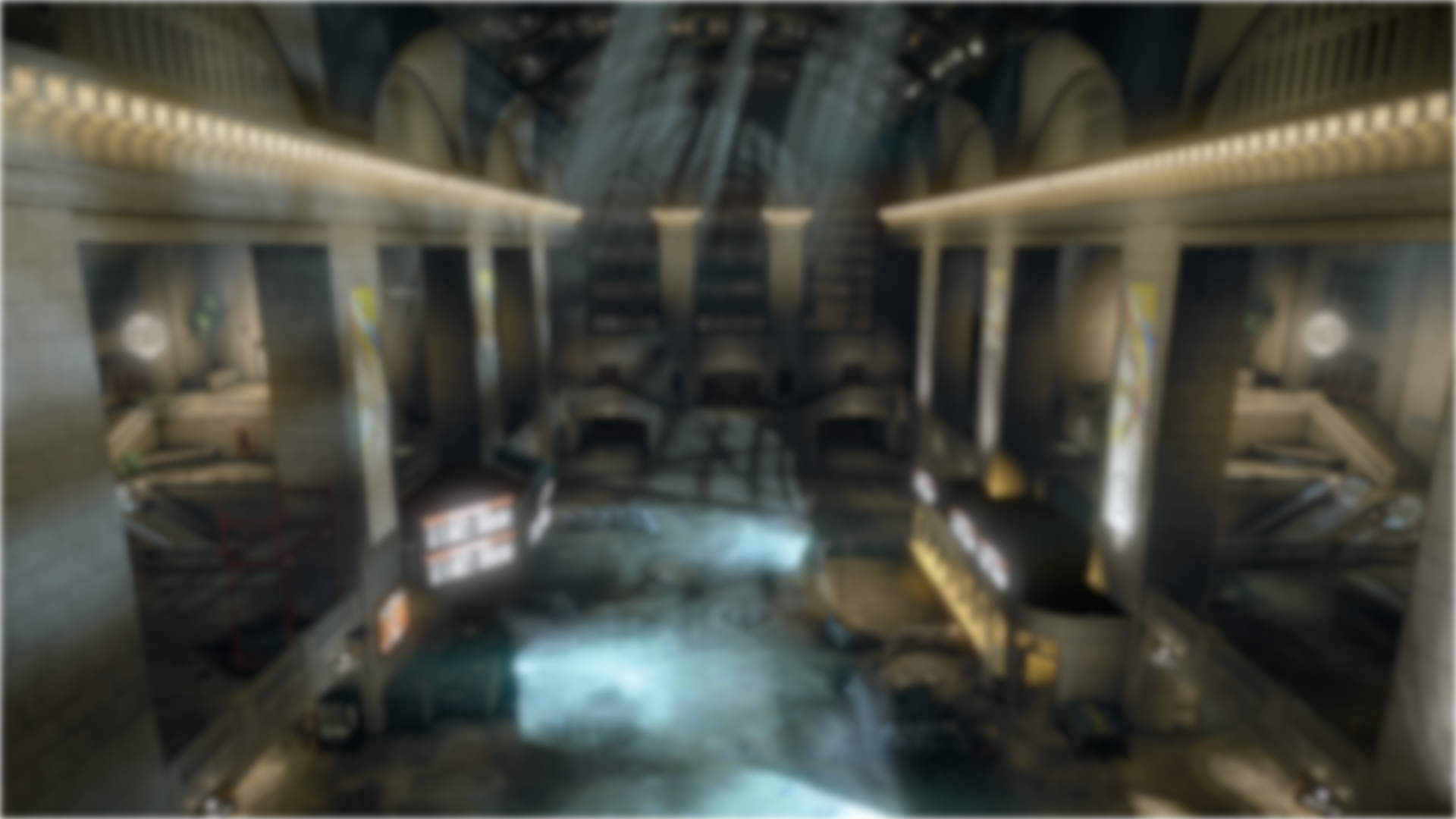 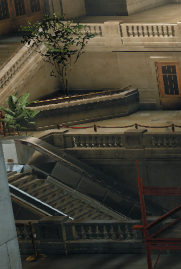 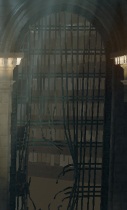 SRAA result
Data courtesy of Crytek from Crysis 2
[Speaker Notes: You can see that SRAA produced antialiasing here comparable to MSAA…even though we didn’t shade more than once per pixel, even when there were multiple objects in the pixel.

SRAA tracked 4x MSAA depth and then looked at nearby pixels to find shades for each of the four depth samples independently, allowing the shading and color to flow along thin objects for antialiasing.   It doesn’t work if there’s an object that is so small that it only covers one sample ever, but it works well for individual thin objectslike wires and collections of single-sample objects like debris.]
SRAA
SRAA is research targeting cases where 1 spp morphological approaches fail

Combined with another method for edges

Performance and quality improvements since I3D 2011 paper (NVIDIA tech report coming soon)
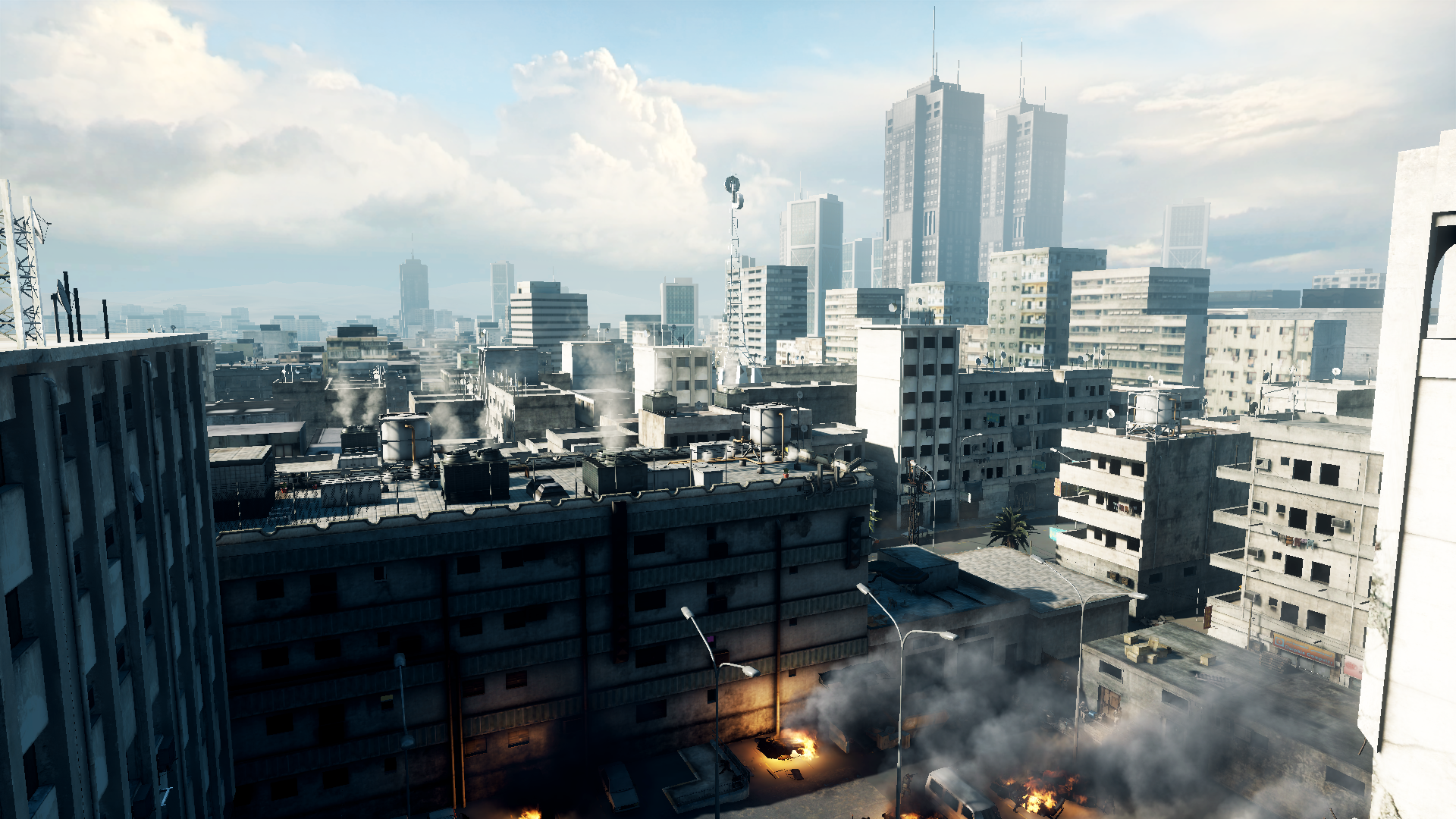 1 sample-per-pixel input
Data courtesy of DICE from Battlefield 3
[Speaker Notes: Here’s a scene by DICE rendered with one sample per pixel at 1080p.  This is the input that you provide to a post-processing antialiasing algorithm.

I’m going to zoom in on three areas to show you how SRAA performs on this scene.]
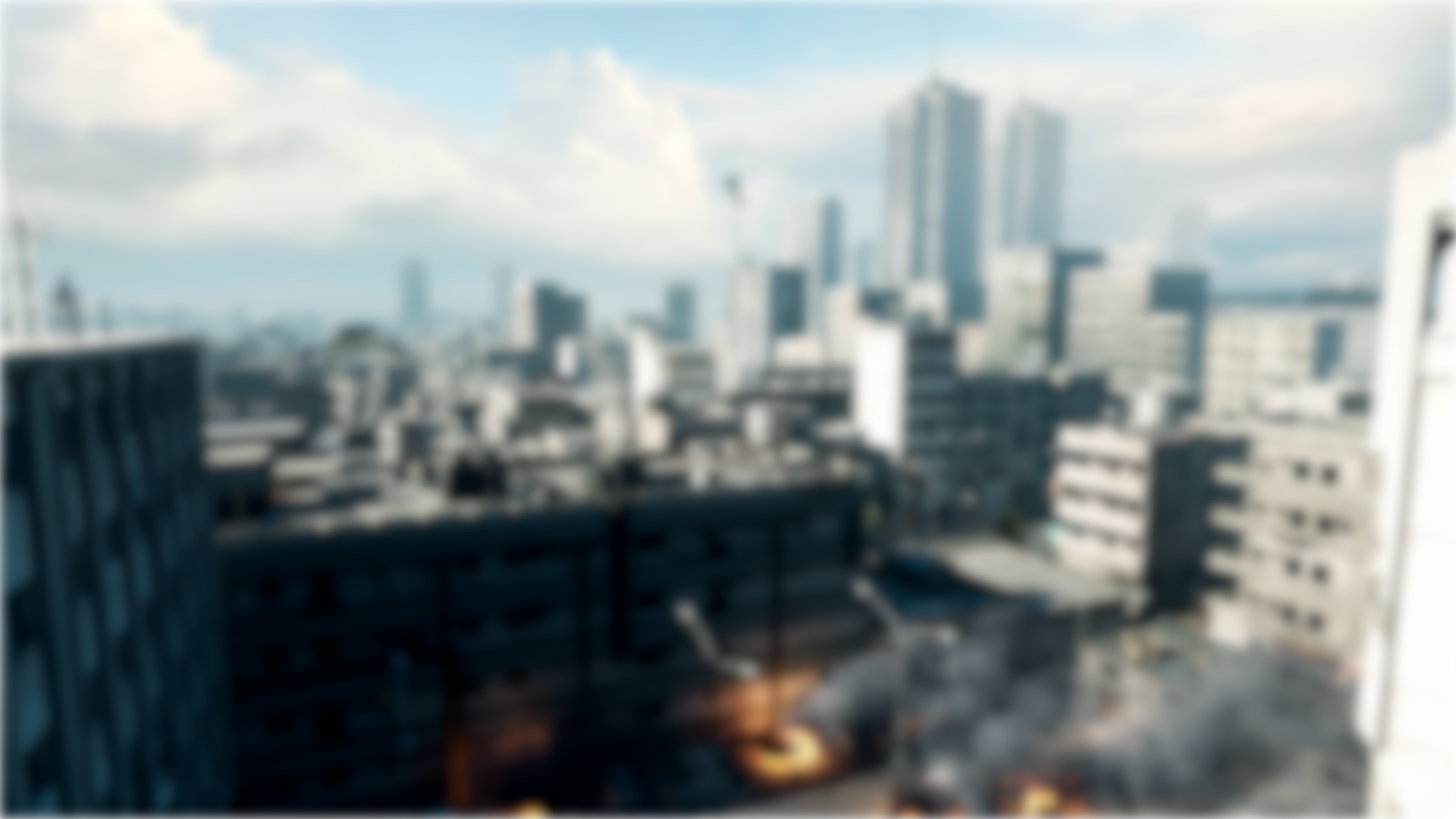 Edges
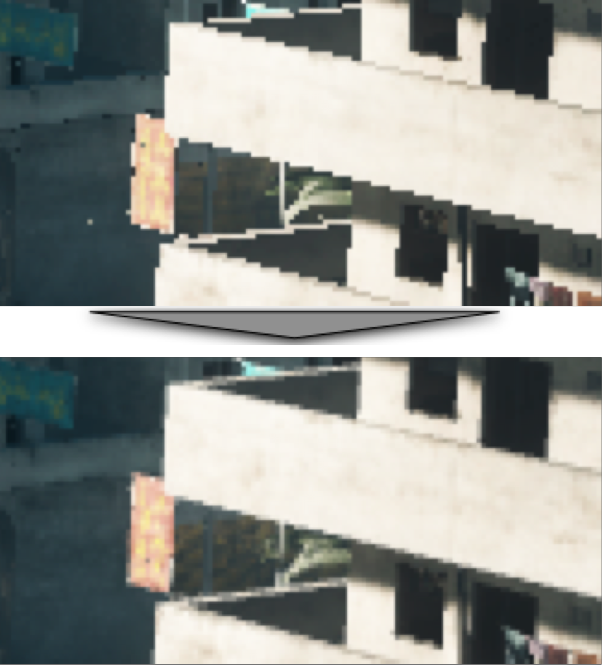 Input
SRAA
Output
Data courtesy of DICE from Battlefield 3
[Speaker Notes: This balcony is dominated by high-contrast edges between large polygons.  

SRAA produces a result comparable to MSAA on this input without any adjustment, but we’ve seen that morphological methods can surpass MSAA quality.    This is the case where a subpixel should be combined with something like FXAA for superior results.

Now let’s look at the cases where morphological methods fail, which are thin objects]
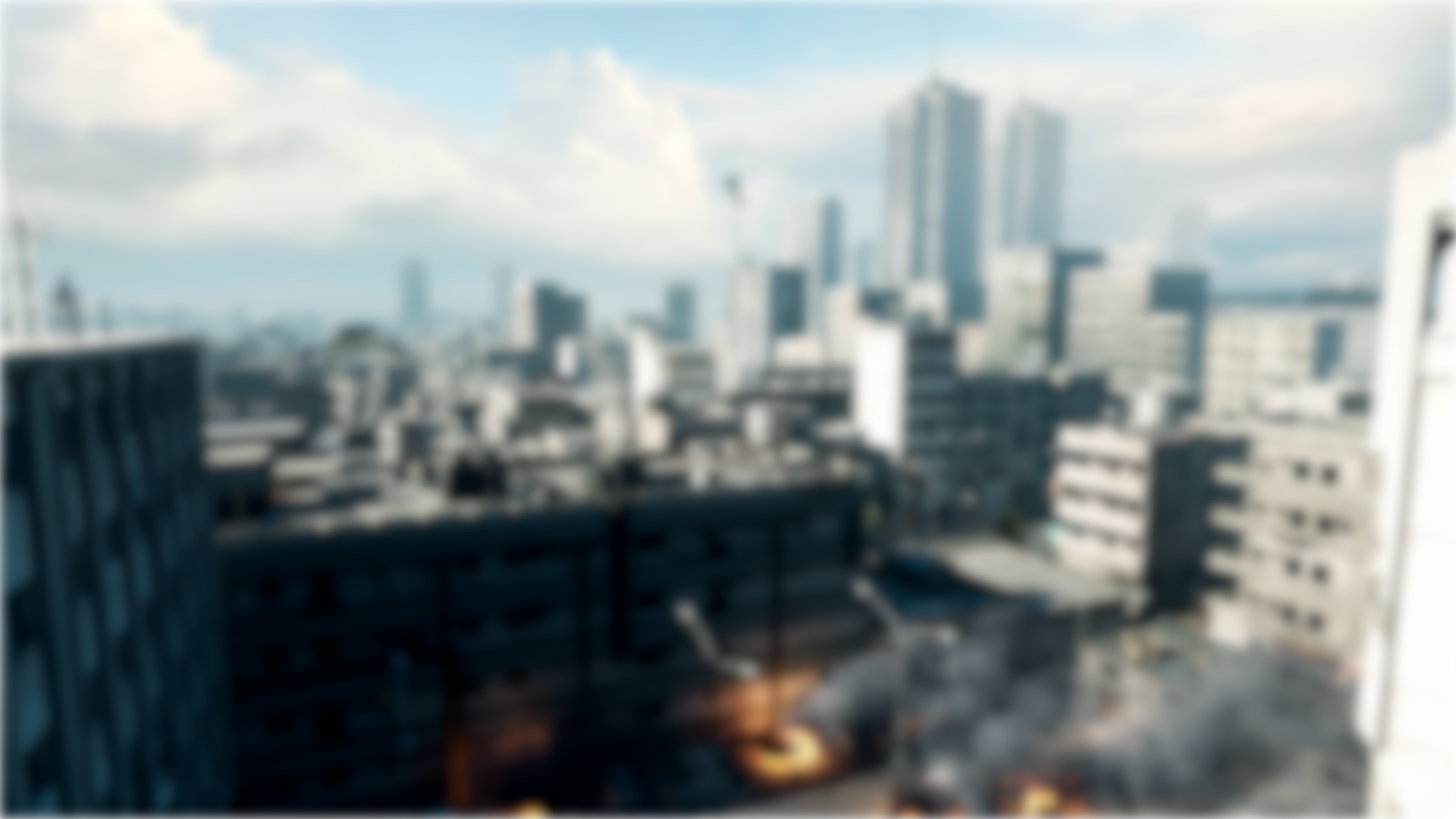 SubpixelFeatures
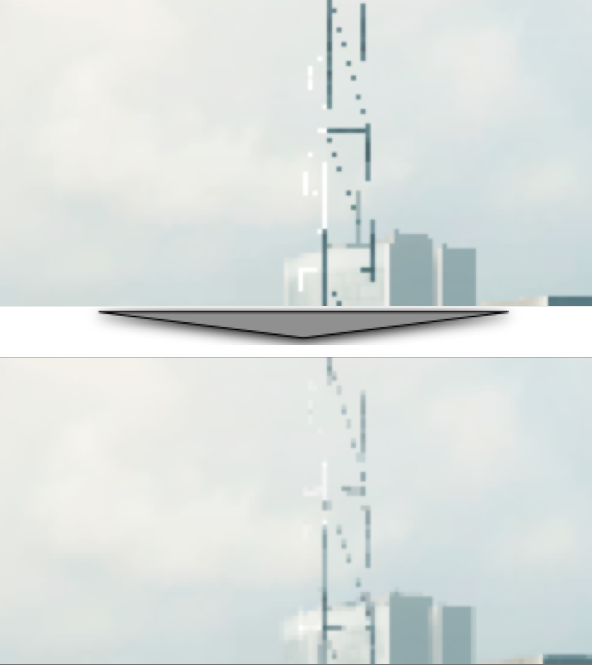 Input
SRAA
Output
Data courtesy of DICE from Battlefield 3
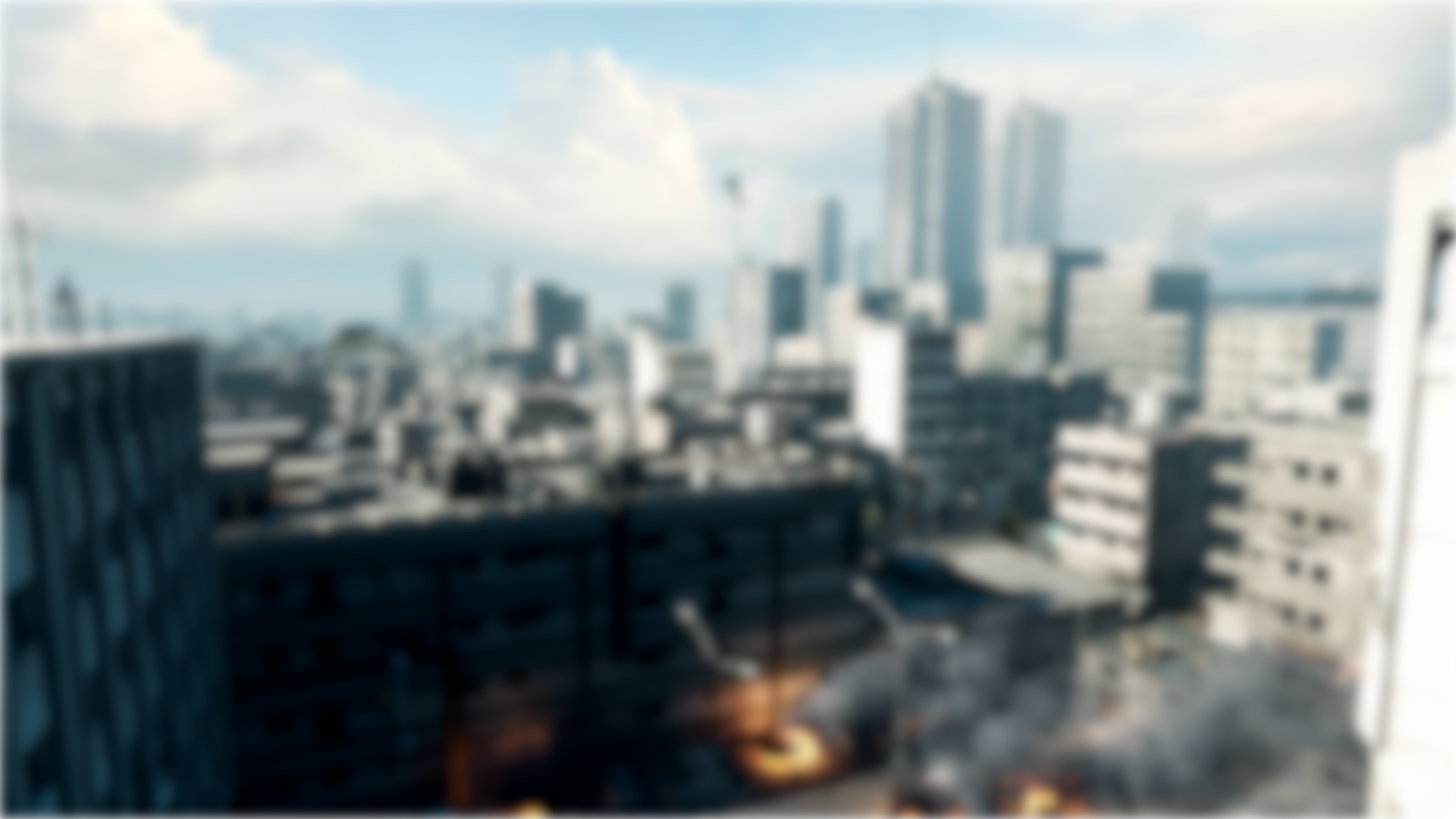 SubpixelFeatures
Input
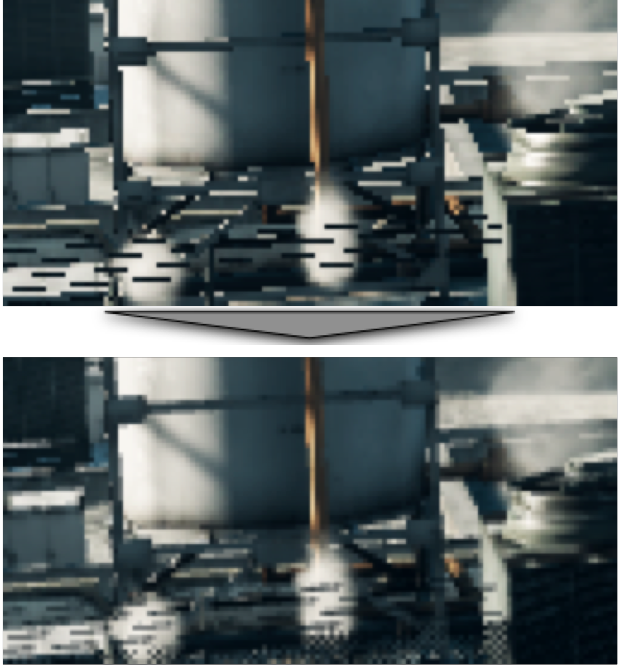 SRAA
Output
Data courtesy of DICE from Battlefield 3
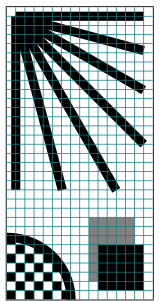 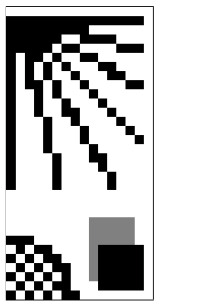 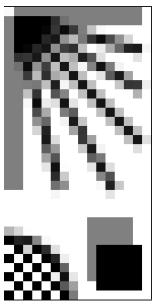 Ideal
Vector Input
1x Sampled
[Speaker Notes: Here’s a more controlled experiment to show what is going on.

We constructed this vector scene and rasterized it at 1 sampler per pixel and thousands of samples per pixel]
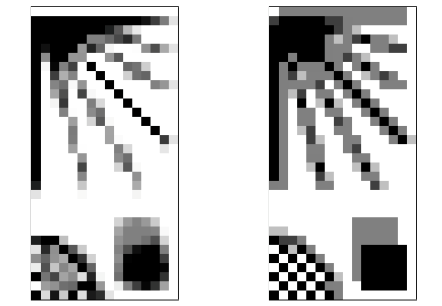 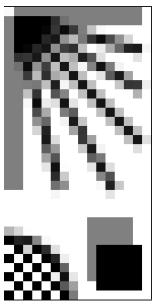 Ideal
MLAA
SRAA
[Speaker Notes: Preserve high frequencies
Preserve sharp edges that aren’t jagged from aliasing
Preserve line thickness]
SRAA Attributes
Reconstructs subpixel precision from 1x color, e.g., for:


About 1 ms on GeForce 560 at 1080p
Requires MSAA depth buffer
Accepts optional MSAA normal/uv/ID buffers
Alternative: temporal or subpixel-morphological (SMAA)
Polygon edges
Power lines
Fences
Trees
Distant characters
CAD wireframe
Grass
Antennae
[Speaker Notes: Temporal AA was used effectively on Crysis 2 and Halo Reach.]
The Key Idea
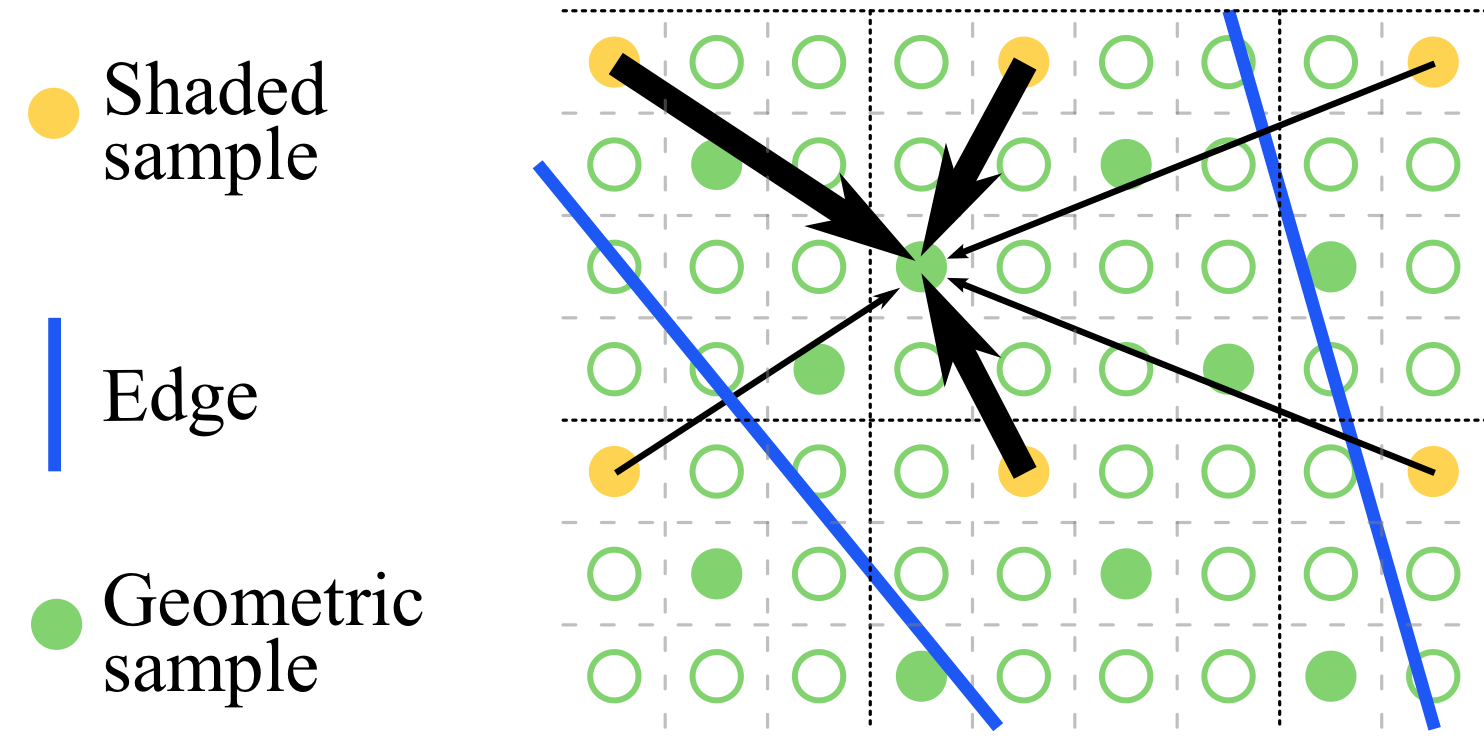 Implementation Notes
Combine with other methods
Run FXAA on 1x color before SRAA (not shown today)
Keep alpha-blending for billboards
Primitive antialiasing on lines or select polygons
Compatible with SSAA, MSAA and CSAA
Super-sampled depth is “free”
Depth-only 4x MSAA renders 3x faster than even 1x flat shading
Depth buffer read/writes are compressed on many architectures
Still have to pay memory cost
“discard” or stencil-mask pixels without edges
Space and quality
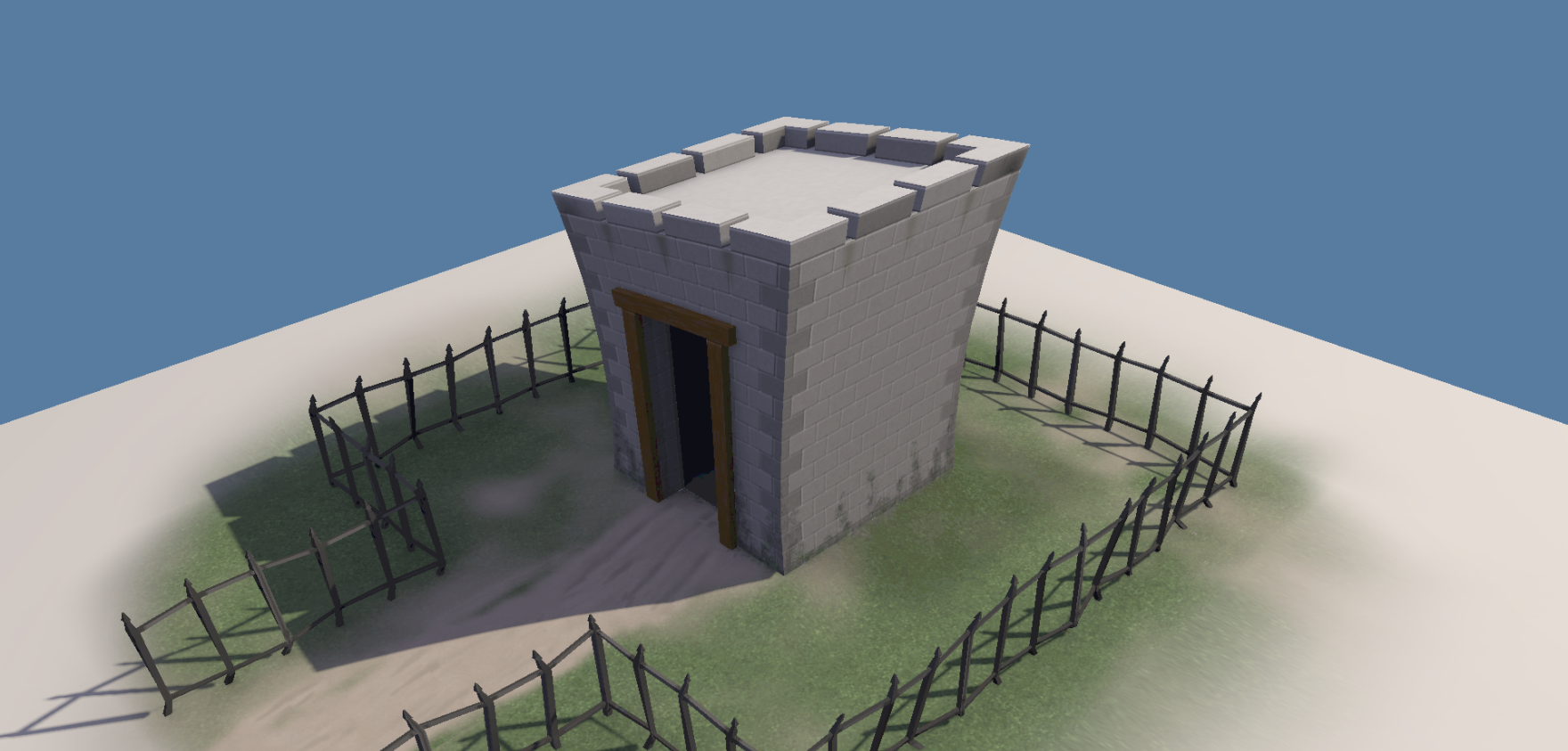 Space and quality
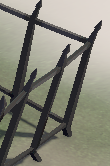 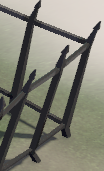 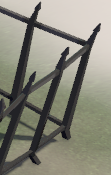 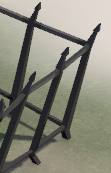 All run in about 0.55 ms at 1920x1080 on GeForce 560 Ti
[Speaker Notes: Depth alone is efficient to render, but at 1080p 4x costs an additional 16.6 MB over the original framebuffer even at 16 bits per sample.

It also fails to discriminate all cases.

Additional information, such as normals, produces better cross-bilateral weights but requires significant space.

We found that as simple a heuristic as the tessellation primitive ID is sufficient for antialiasing purposes in many scenes and can be compressed into eight bits.]
R8 Primitive ID Buffer
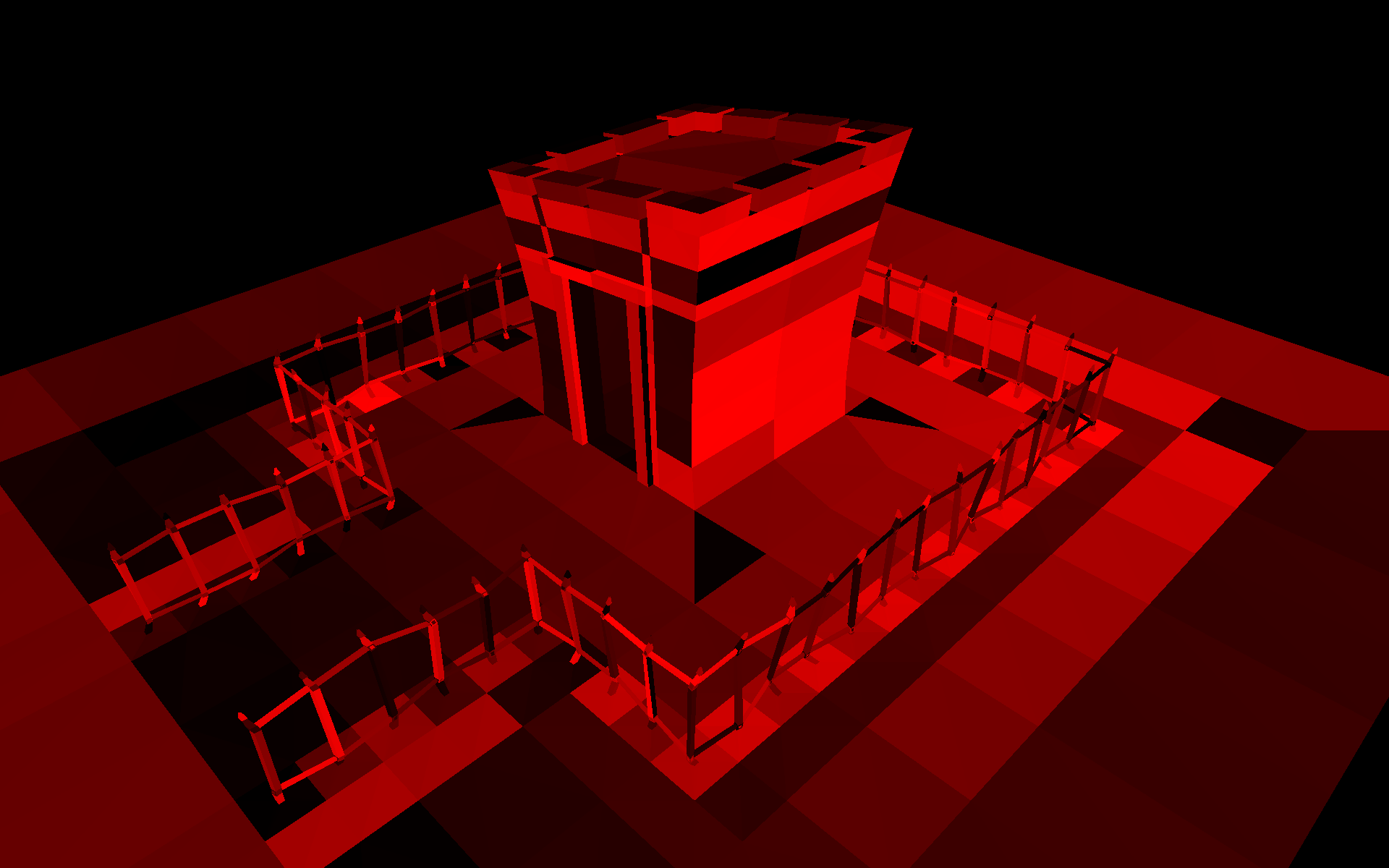 [Speaker Notes: Here’s what the primitive ID buffer looks like.]
Conclusion
I currently use FXAA for large-triangle edge antialiasing
A small amount of MSAA data can improve subpixel-triangle antialiasing
FXAA + SRAA, SMAA
Primitive IDs are an effective and compact heuristic discriminator for AA